МБДОУ детский сад № 302 комбинированного вида город Екатеринбург
Лексическая тема:                  «ПОСУДА».
Подготовила: воспитатель Легунец Елена Николаевна
декабрь 2016 год
Виды посуды:
Чайная посуда:
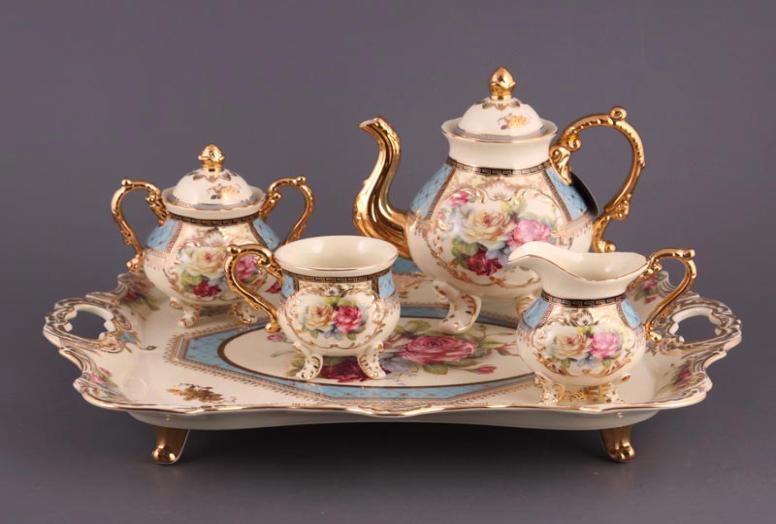 Виды посуды:
Столовая посуда:
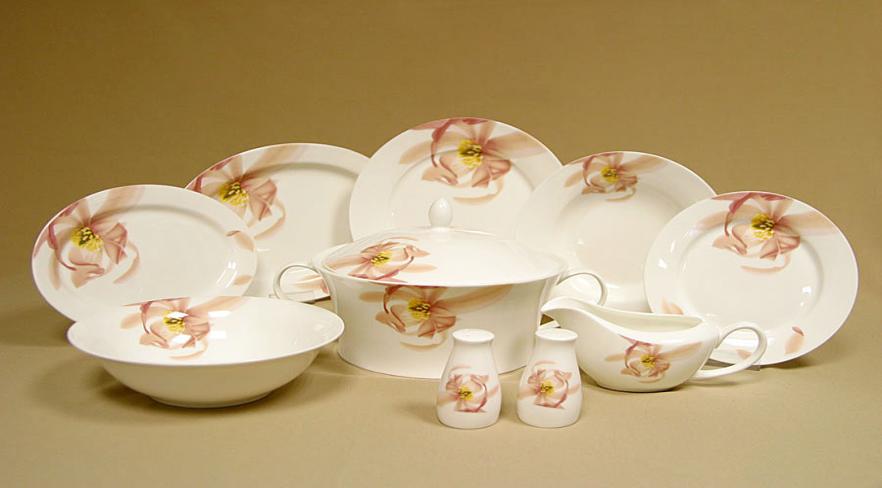 Виды посуды:
Кухонная посуда:
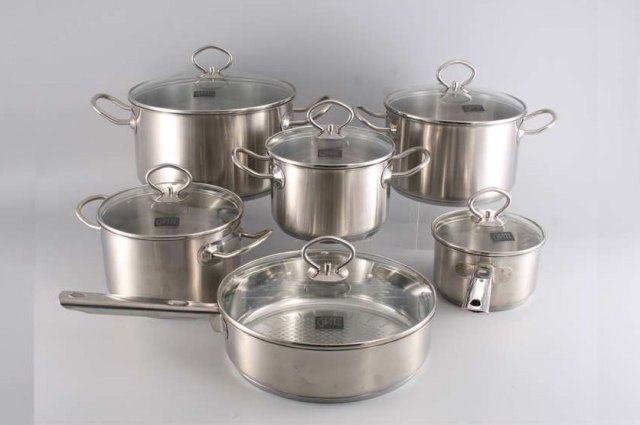 Поставь чайную посуду на поднос, столовую – на обеденный стол, кухонную – в шкафчик
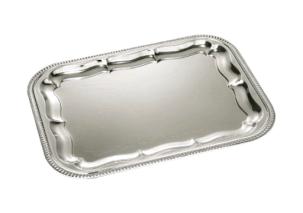 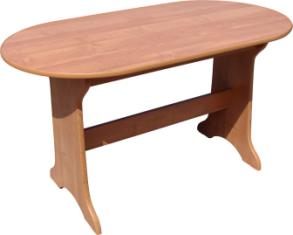 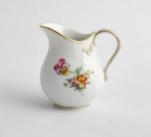 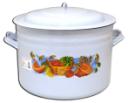 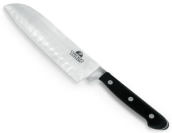 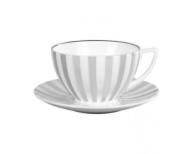 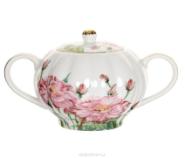 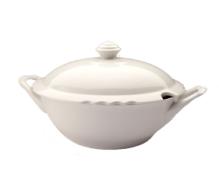 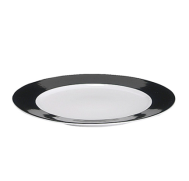 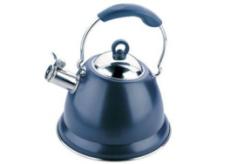 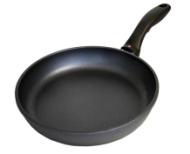 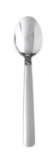 Из чего делают посуду?
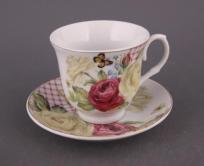 Чашка из фарфора – какая?
(фарфоровая)

Ковш из металла – 
(металлический)


Конфетница из стекла -     
(стеклянная)
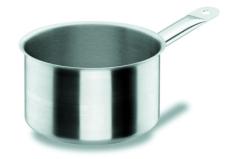 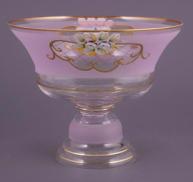 Из чего делают посуду?
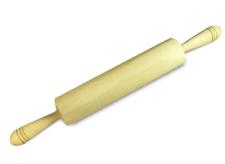 Скалка из дерева –
(деревянная)

Маслёнка из пластмассы –
(пластмассовая)

Бокал из хрусталя – 
(хрустальная)

Кувшин из глины -   
(глиняный)
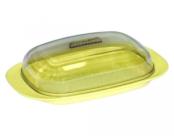 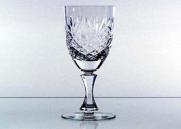 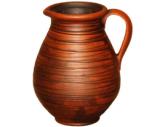 Закончи предложения
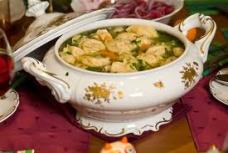 Суп нальём в
(супницу)


 Масло положим в
(маслёнку)


Молоко нальём в
(молочник)
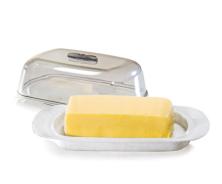 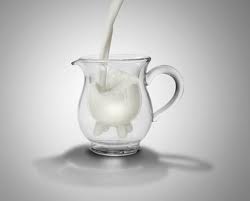 Закончи предложения
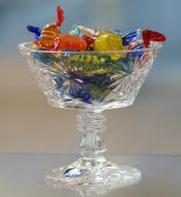 Конфеты положим в
(конфетницу)



 Сахар положим в
(сахарницу)


 Салат положим в
(салатник)
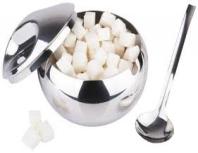 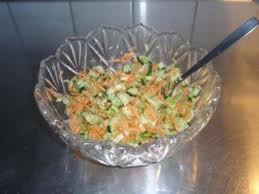 Закончи предложения
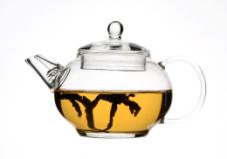 Чай нальём в
(чайник)



Кофе наливаем в 
(кофейник)



Соль положим в 
(солонку)
Перец положим  в  
(перечницу)
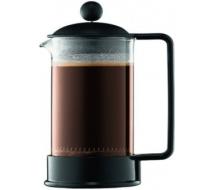 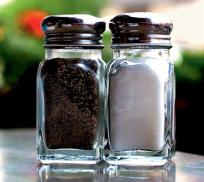 Скажи наоборот
тяжелая, а                               - ……


                               
                              большая, а                                 - …..



                               мелкое, а                                    - …..
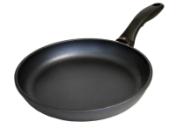 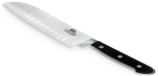 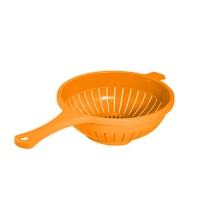 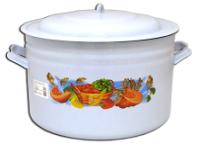 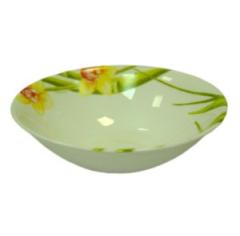 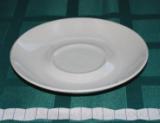 Сосчитай и назови:
Сколько чашек?





Сколько тарелок?
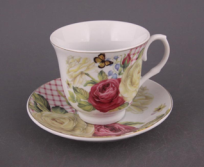 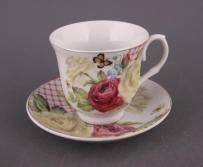 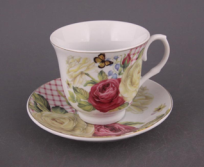 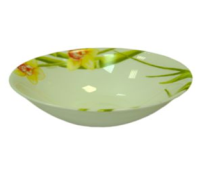 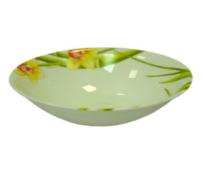 Сколько чайников?





Сколько ножей?
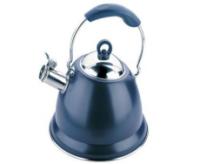 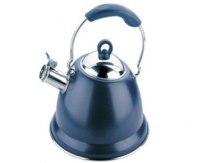 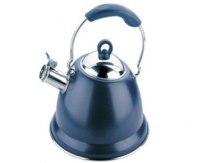 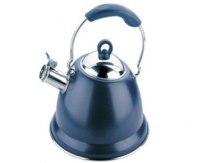 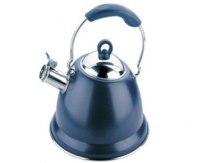 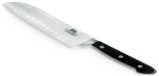 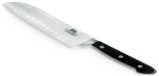 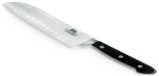 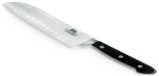 МОЛОДЕЦ!
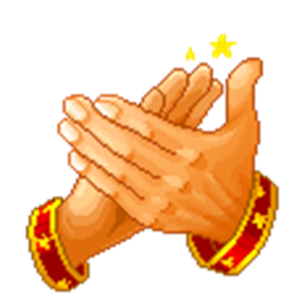 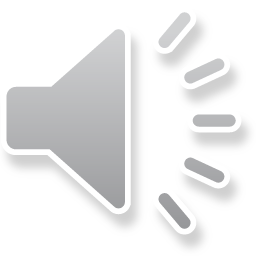 Спасибо за внимание!